Элементы образовательной технологии «Профессионалитет»
Цели образования XXI века, сформулированные 
    Жаком Делором:
 уметь жить;
 уметь работать;
 уметь жить вместе;
 уметь учиться.
22.02.05 ОМД
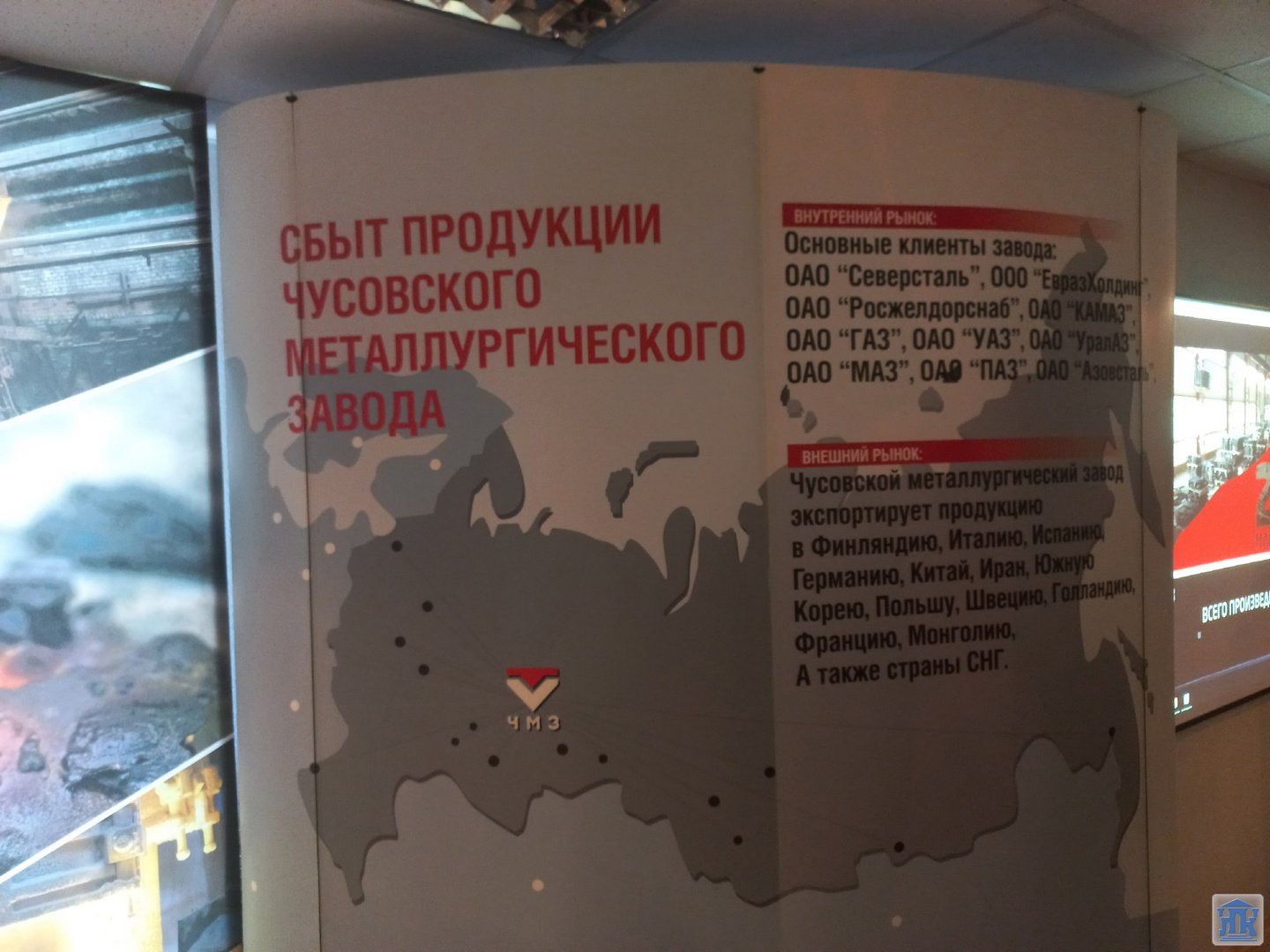 Технология развития критического мышления и проблемно-поисковые методы обучения
Защита курсового проекта
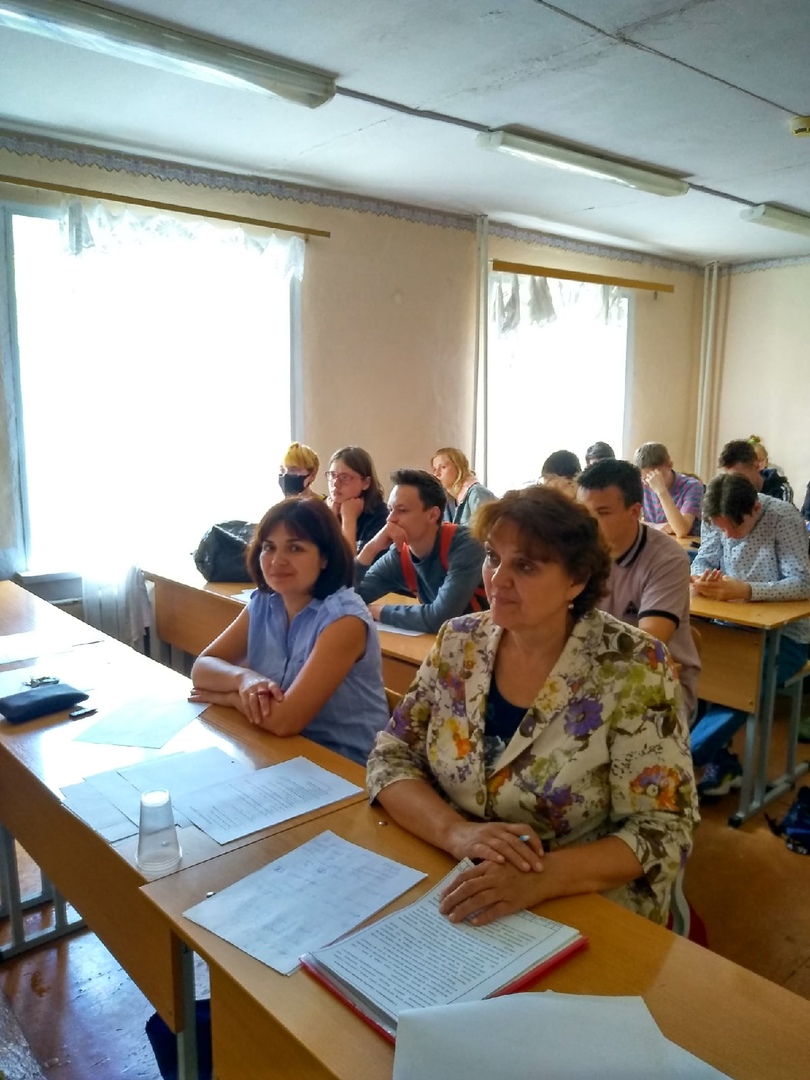 Вариант №1
Кинофильм 
Практические упражнения со справочниками 
Анализ производственных ситуаций
Вариант №2
Работа со справочниками
Фильм
Анализ производственных операций
Вариант №3
Производственная ситуация
Работа со справочниками
Фильм
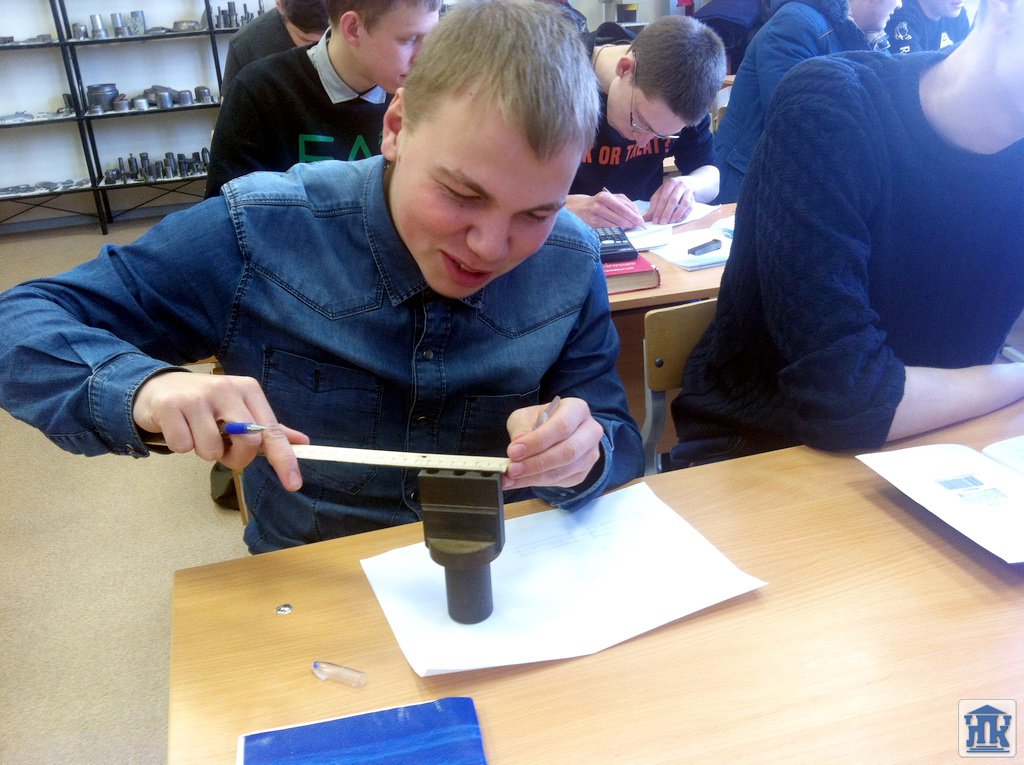 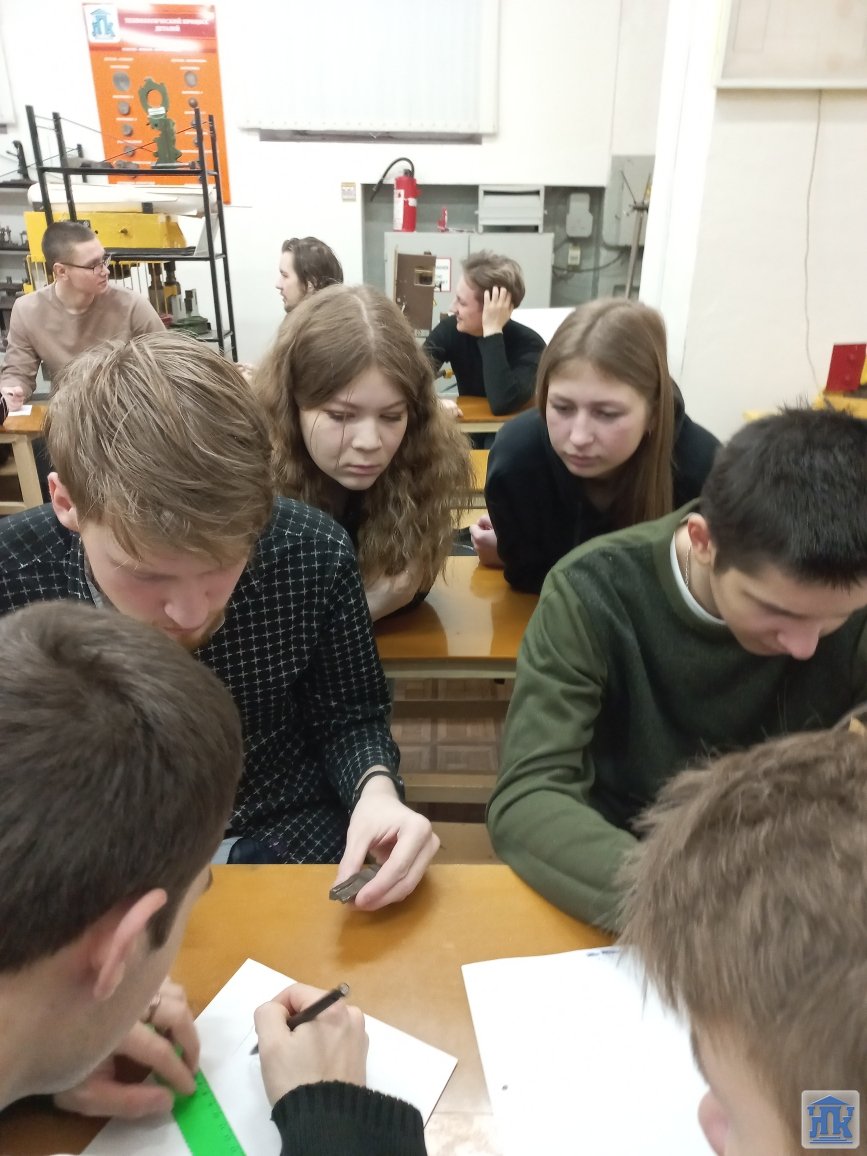 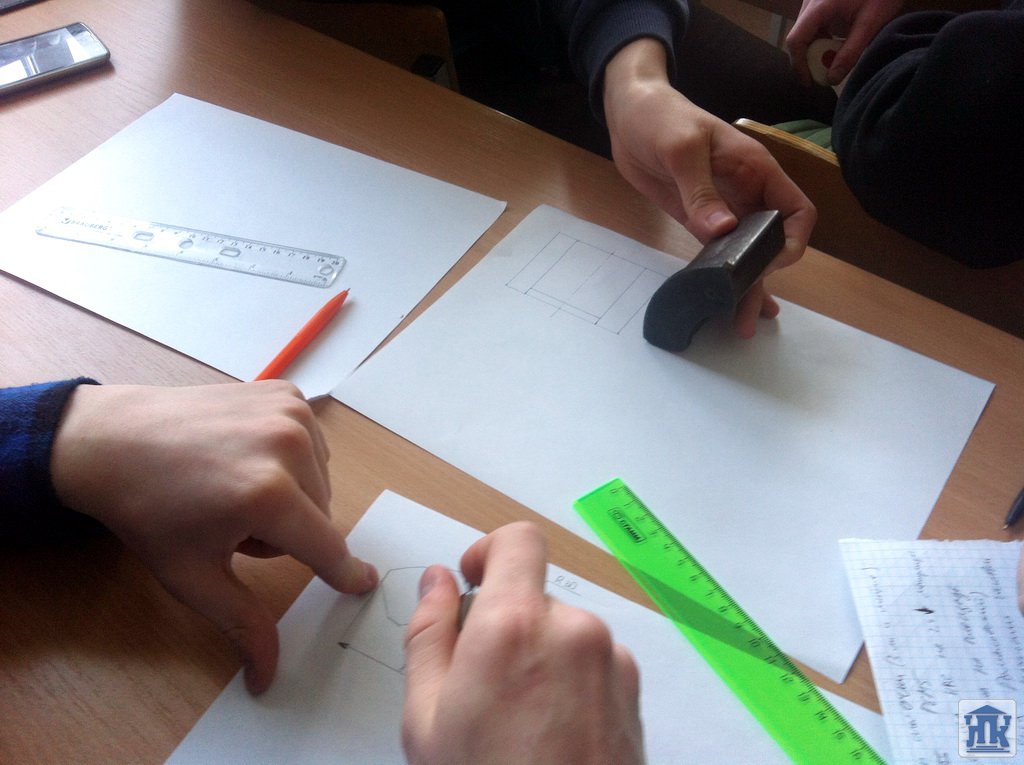 Игровые технологии
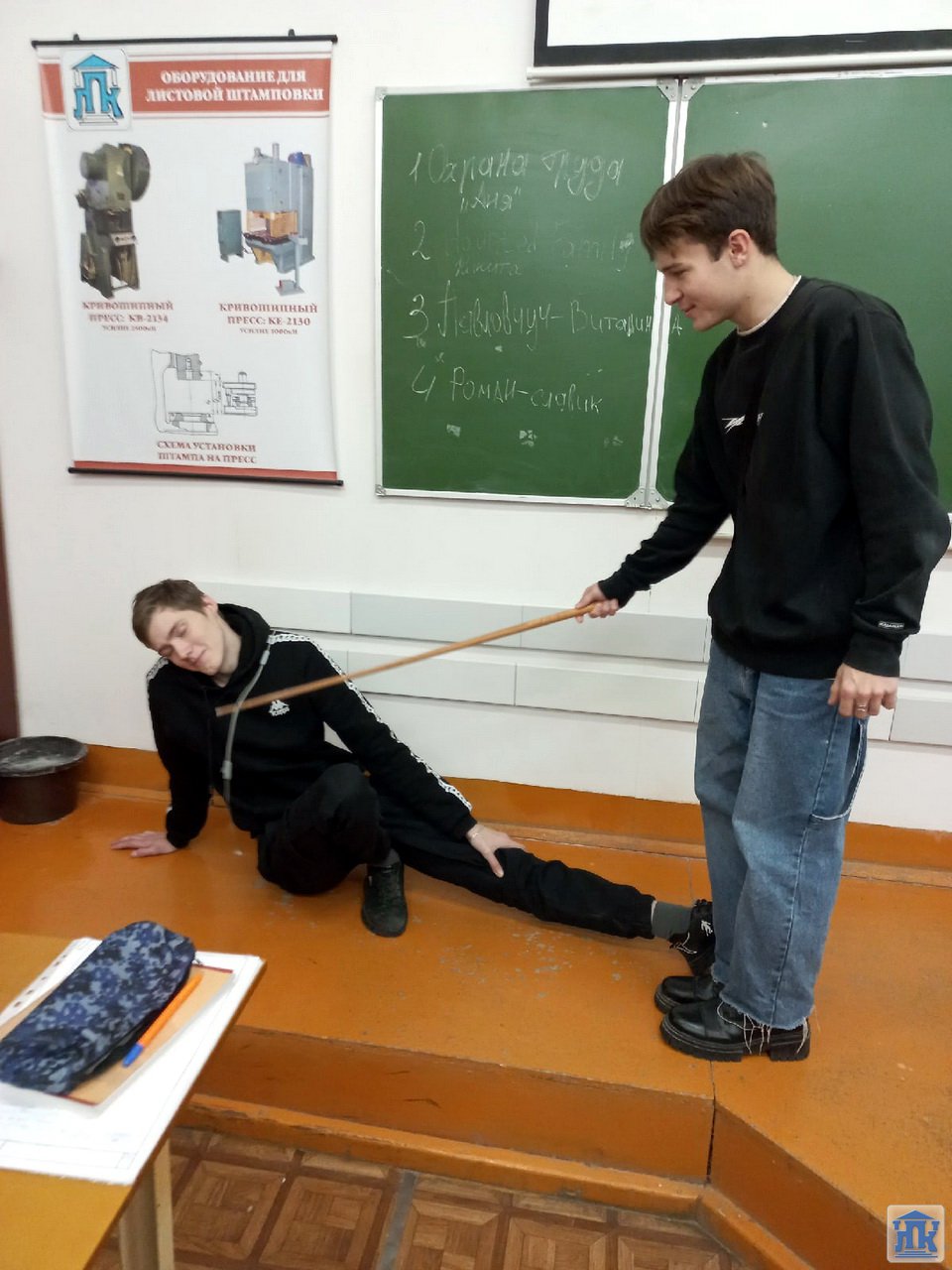 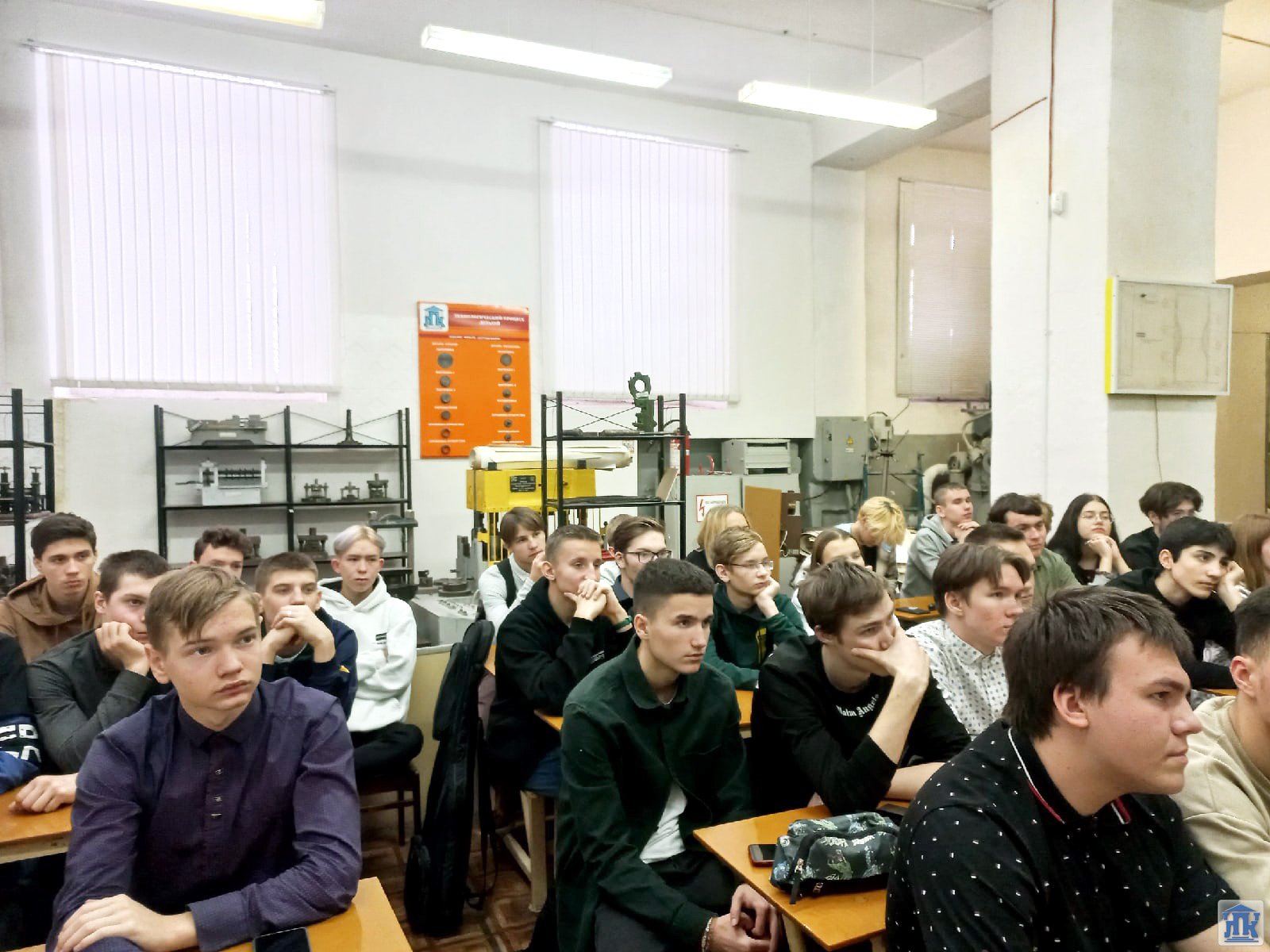 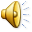 Встречи с выпускниками
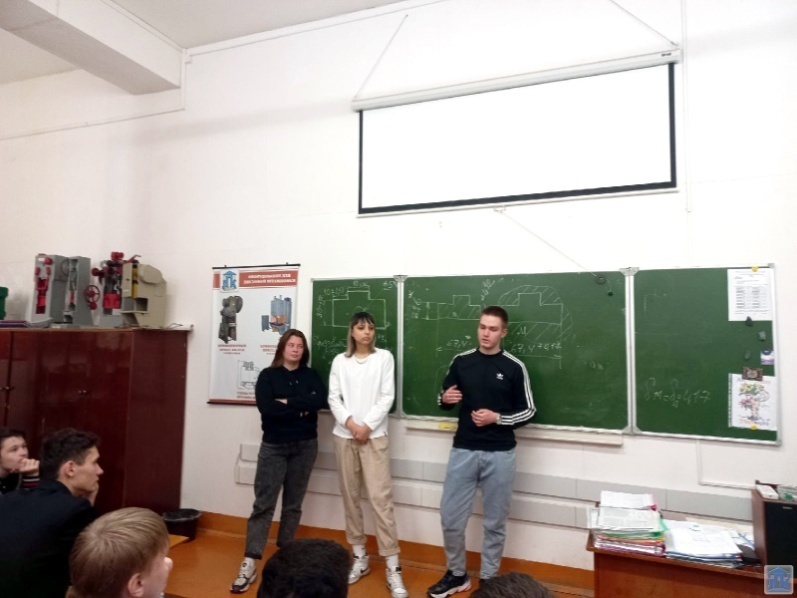 Родительское собрание
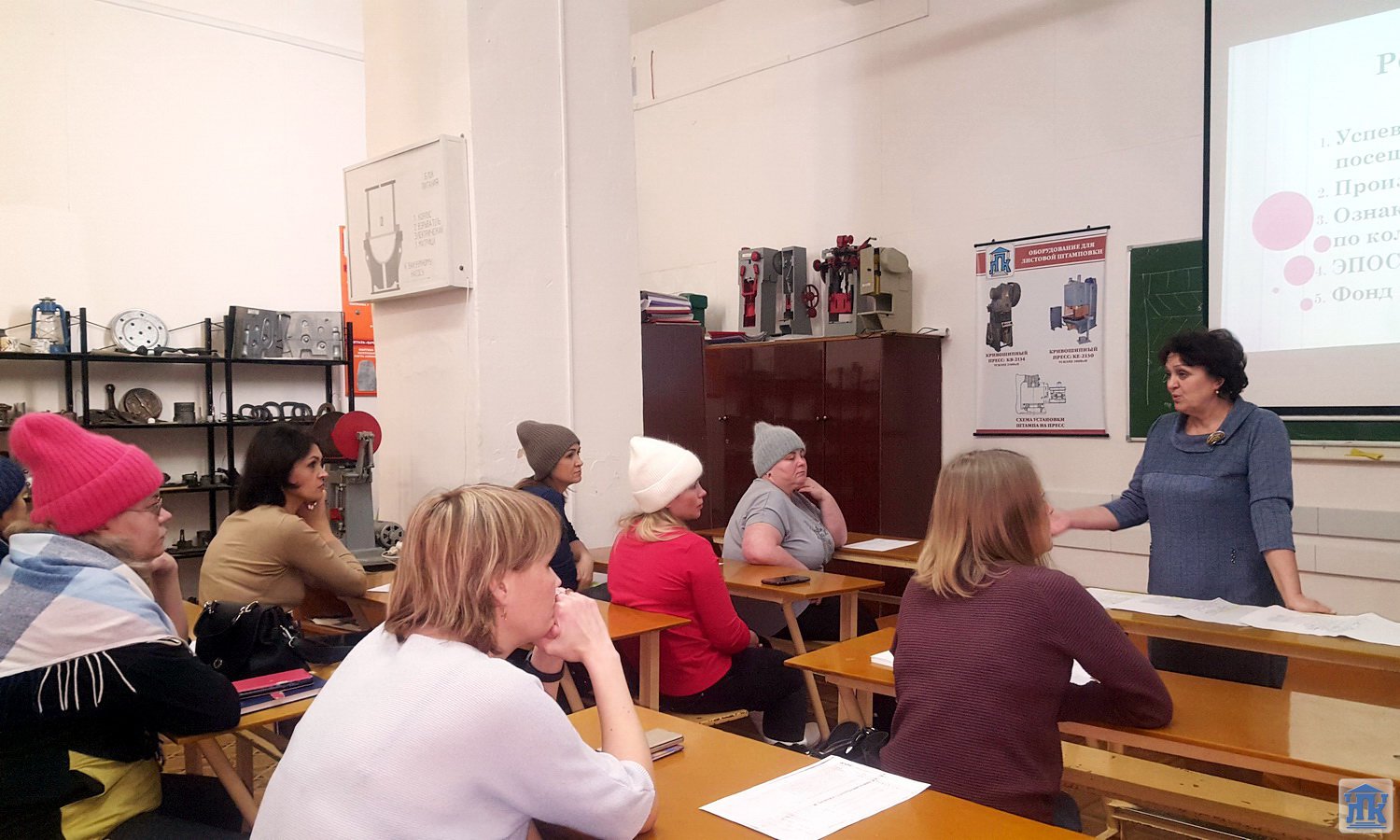 Экскурсии
Экскурсии
В.Жуковский
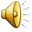 Профессиональный конкурс
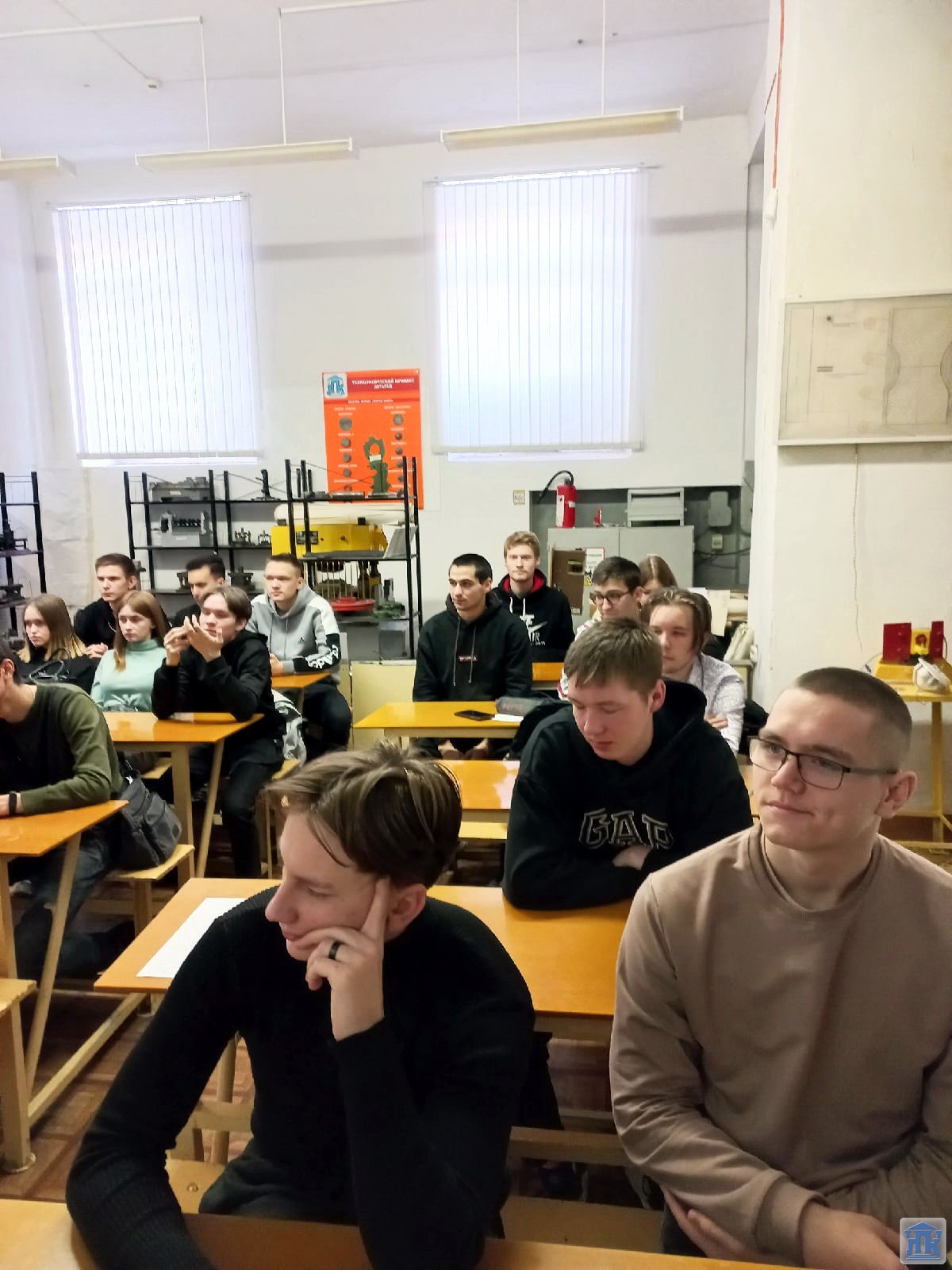 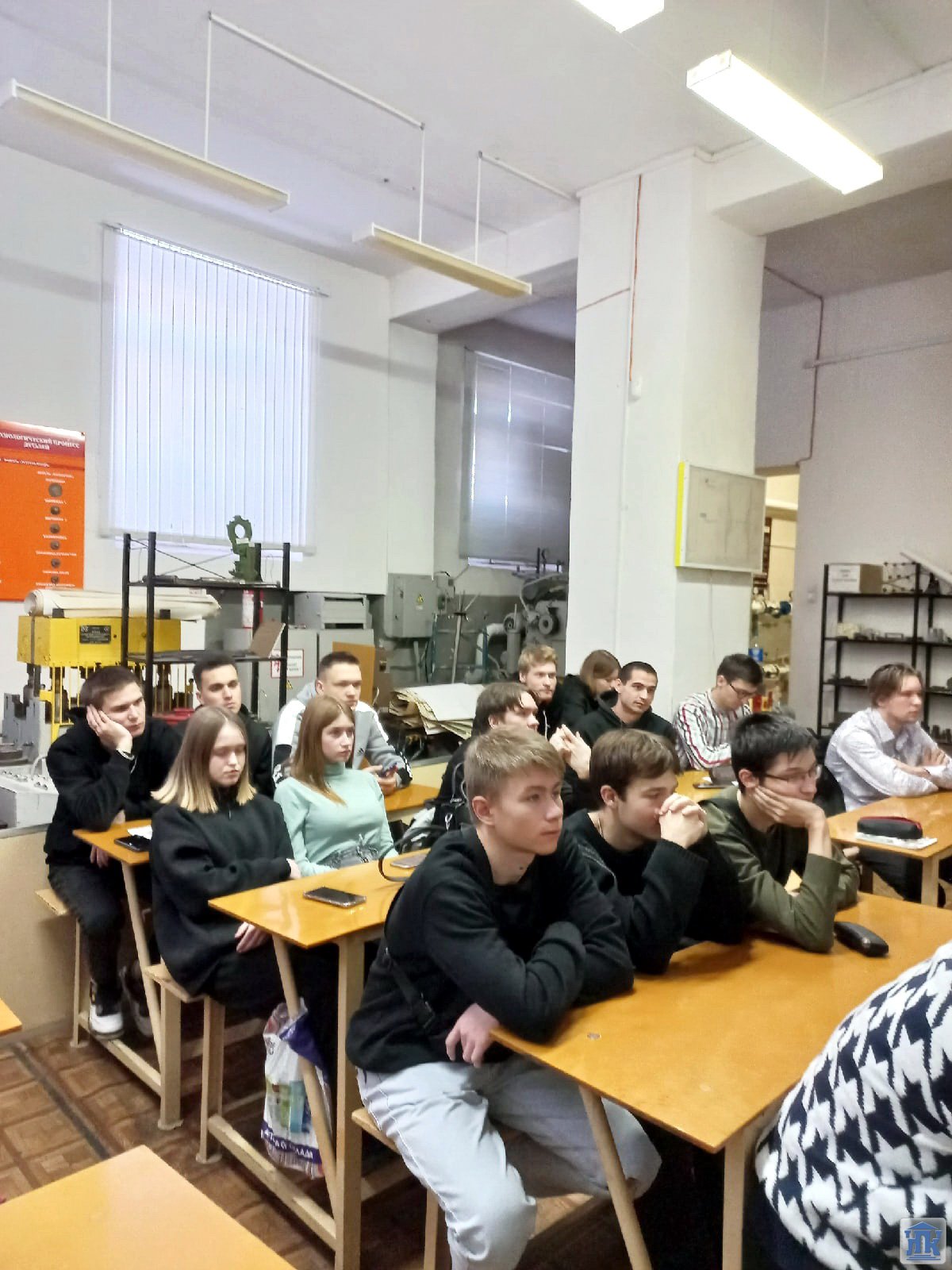 Спасибоза внимание!